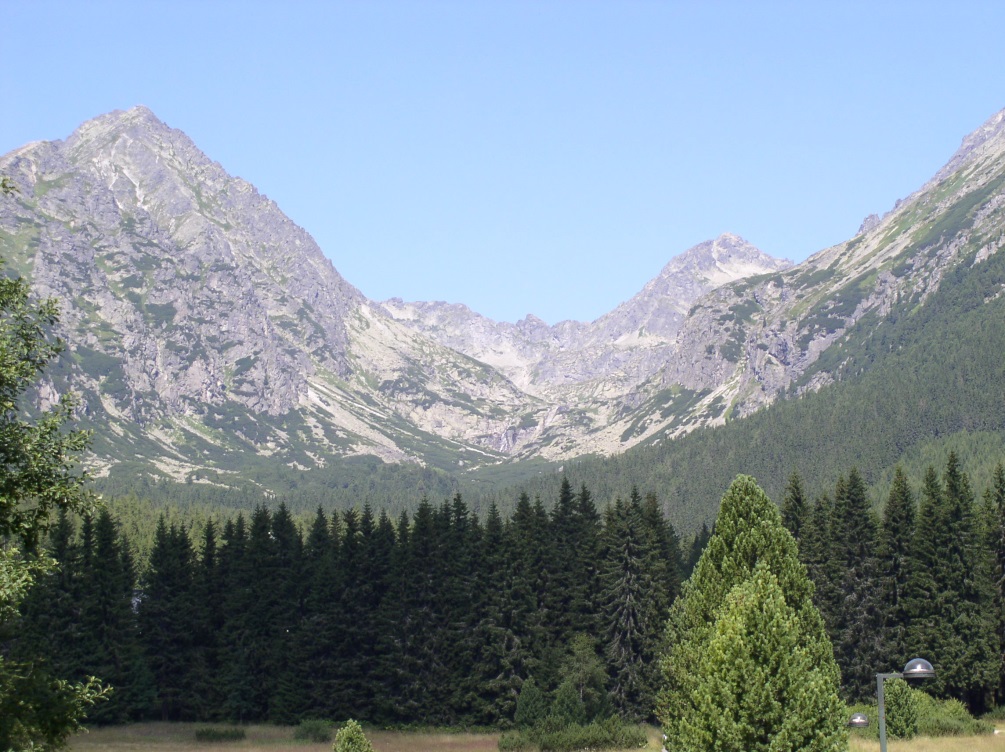 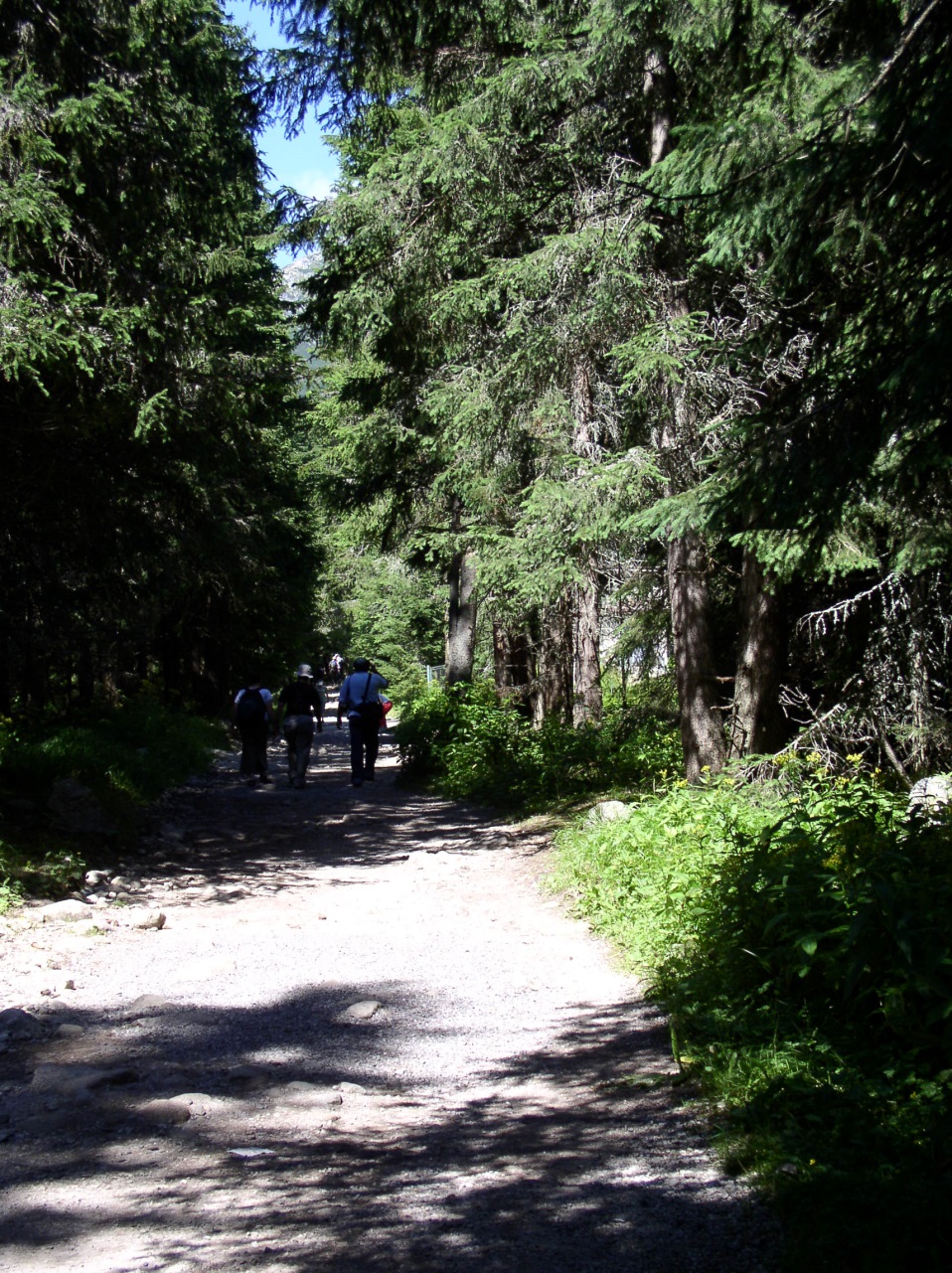 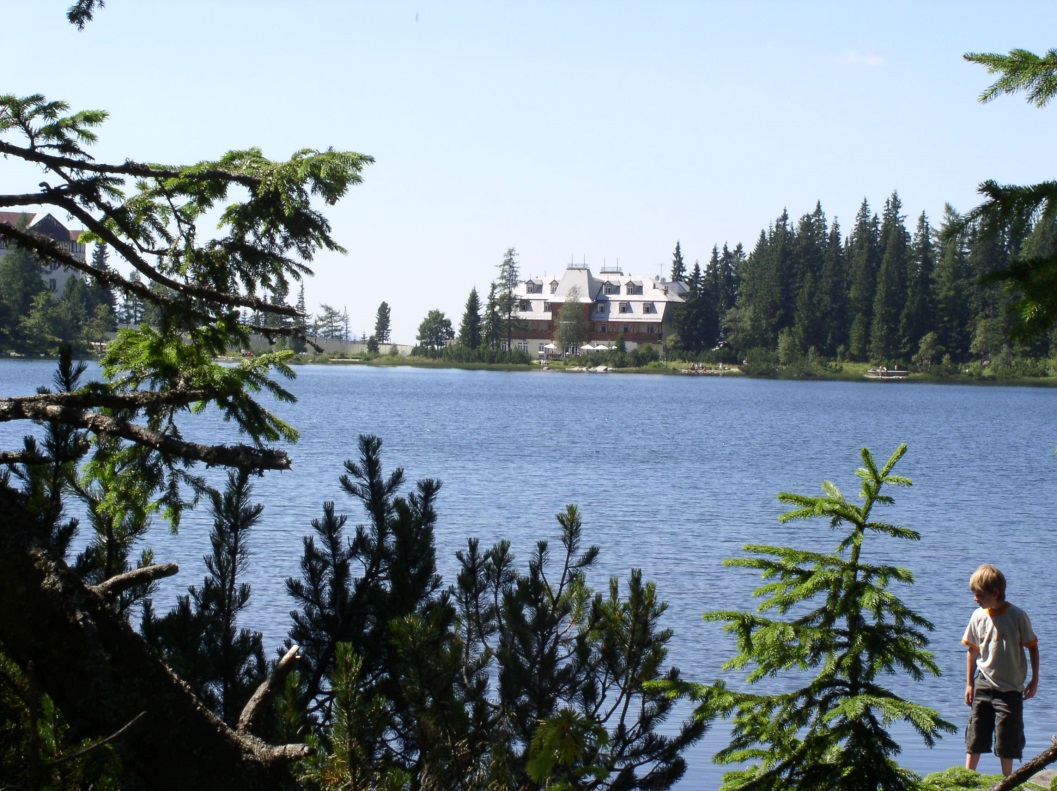 הרי הטטרה
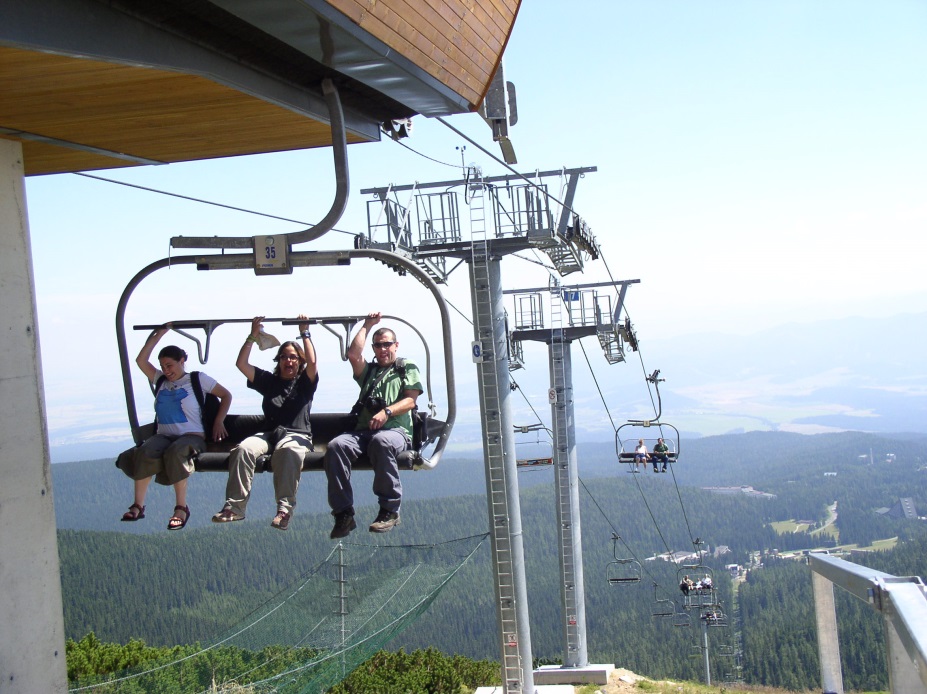 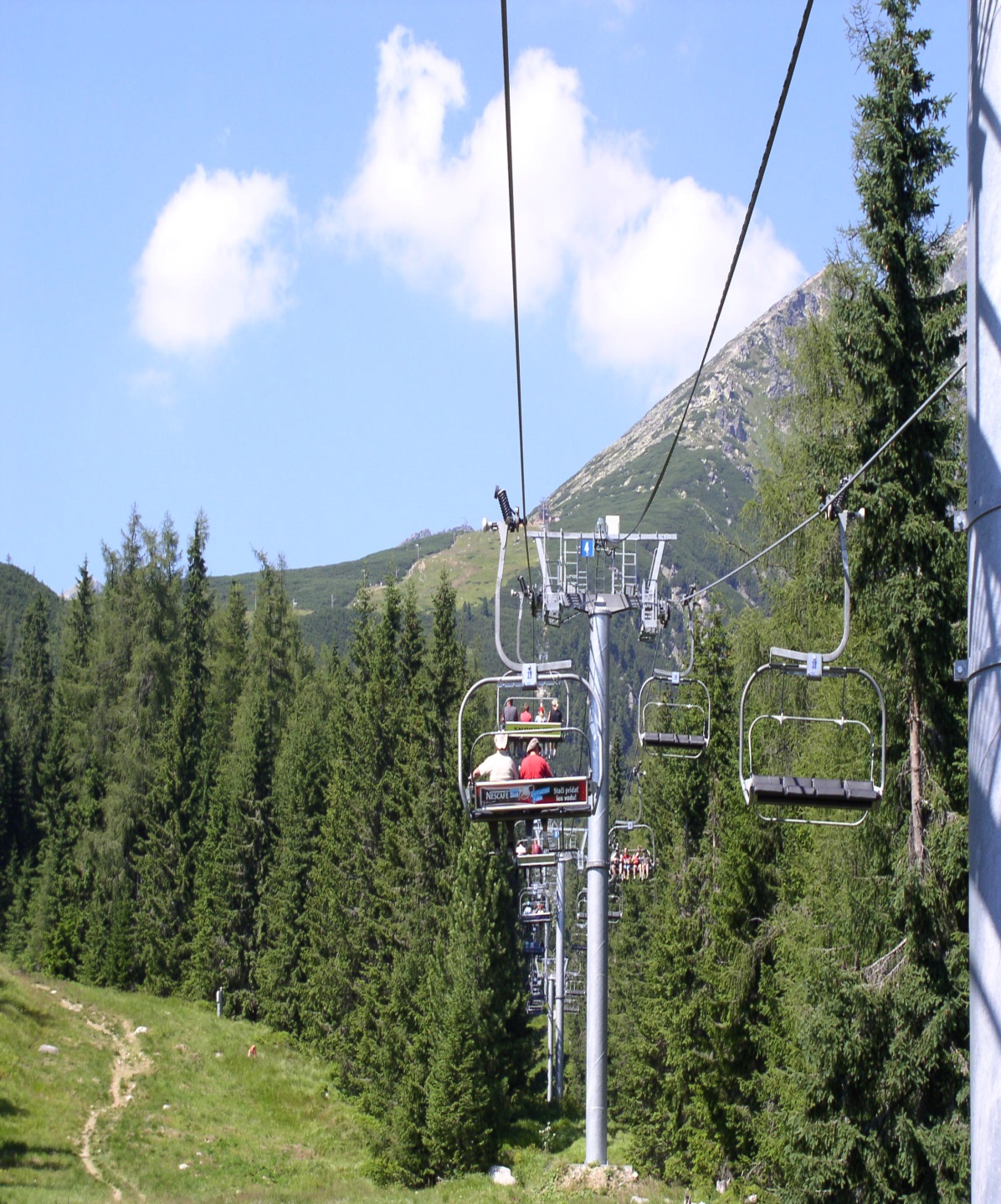 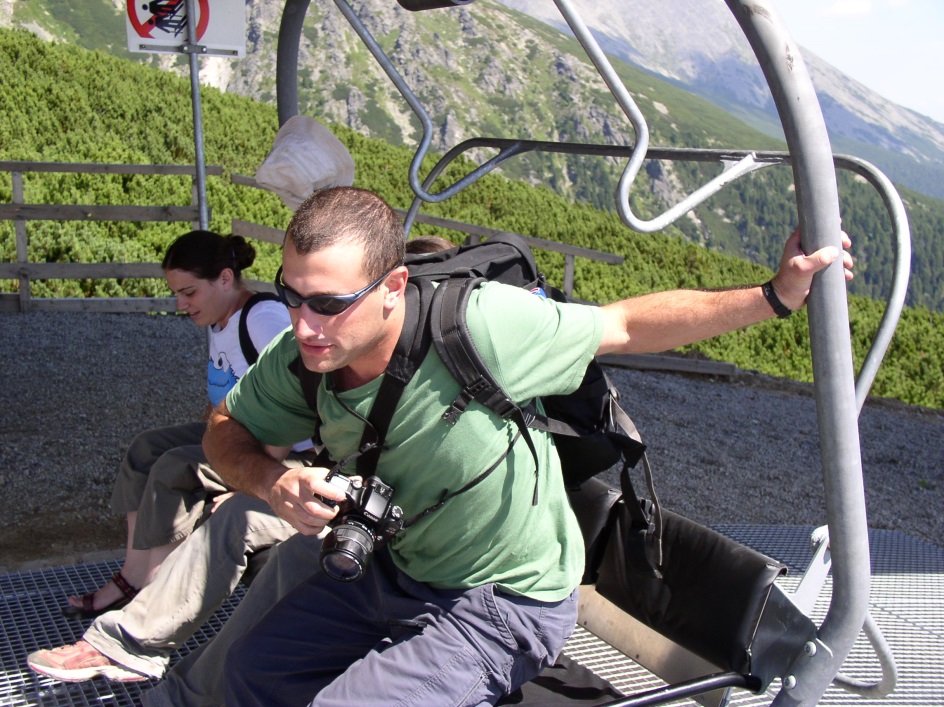 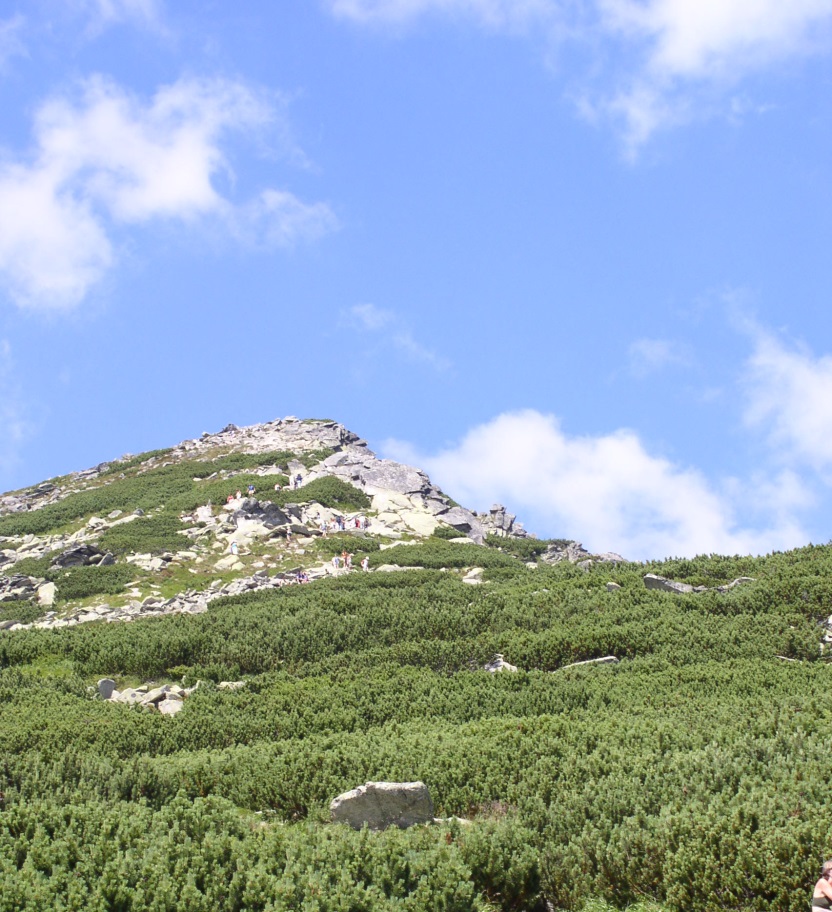 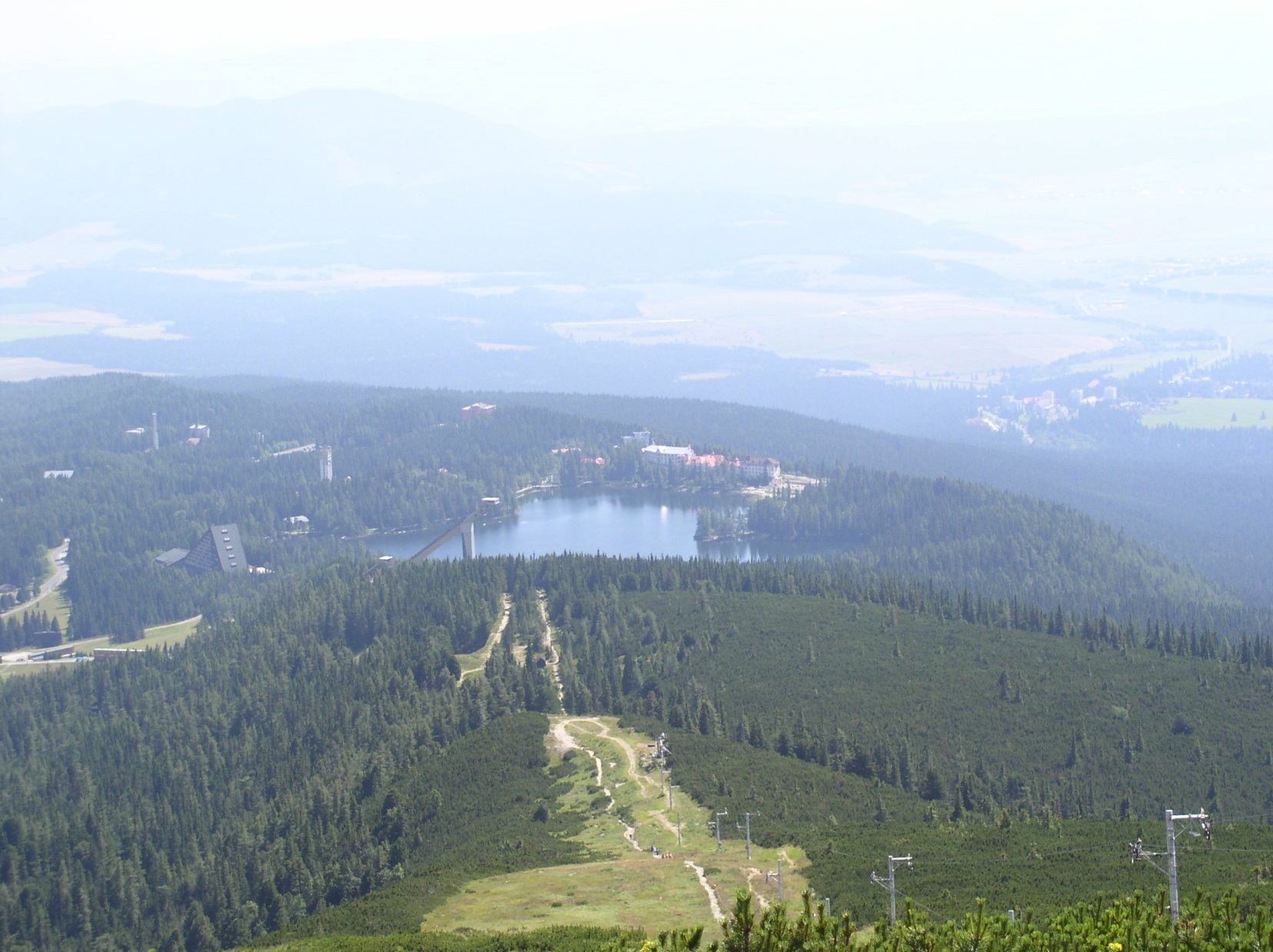 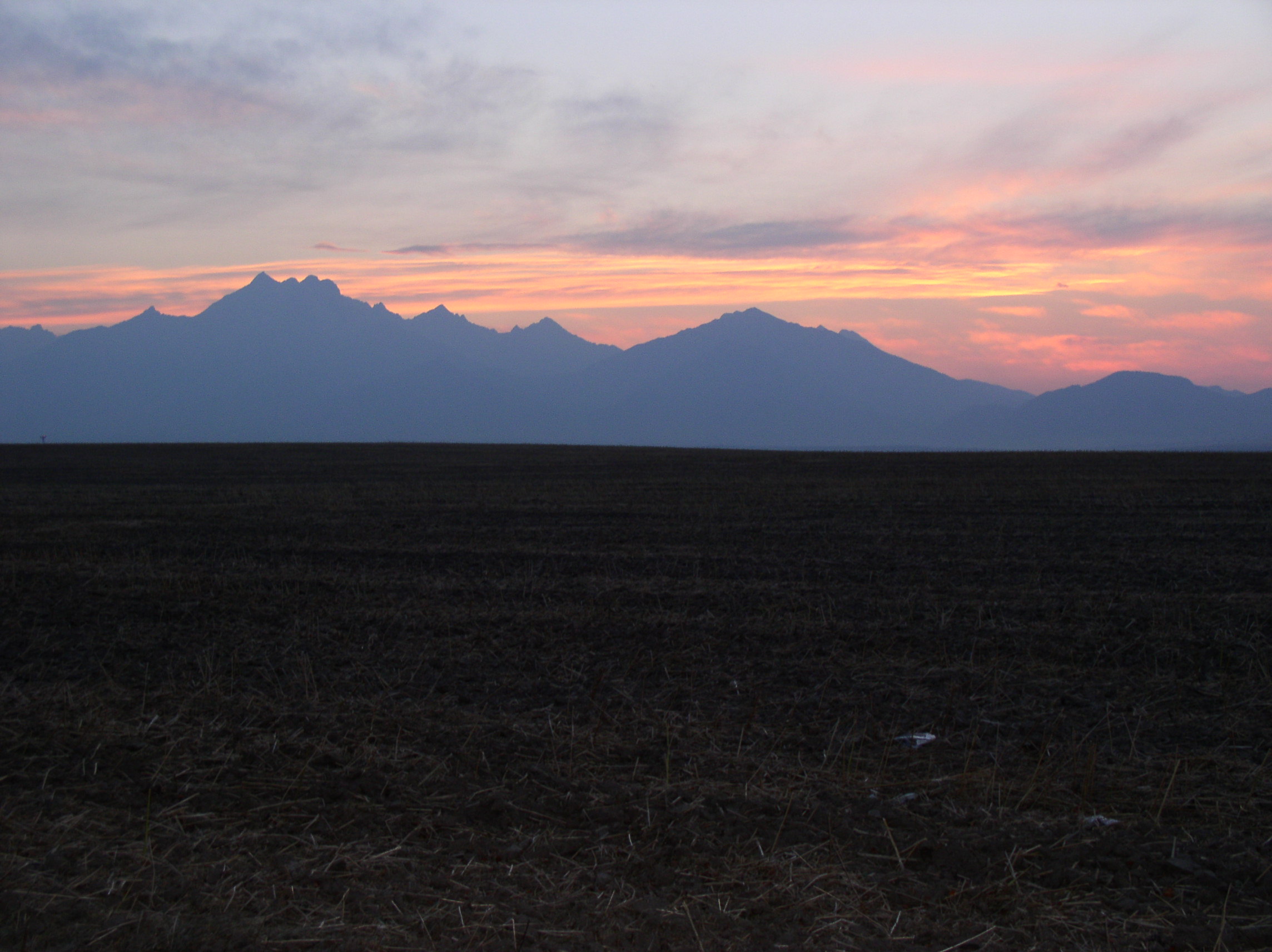 לבוצ'ה
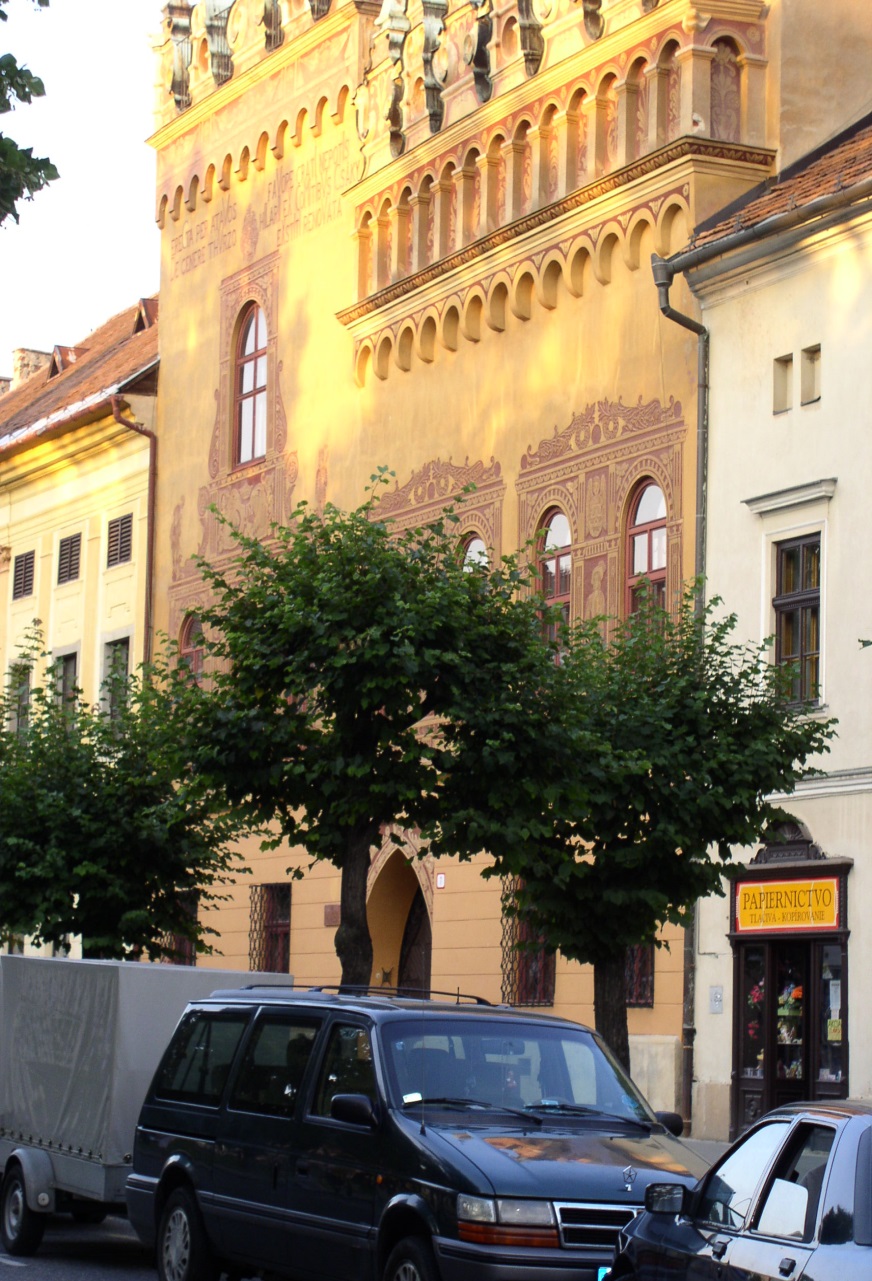 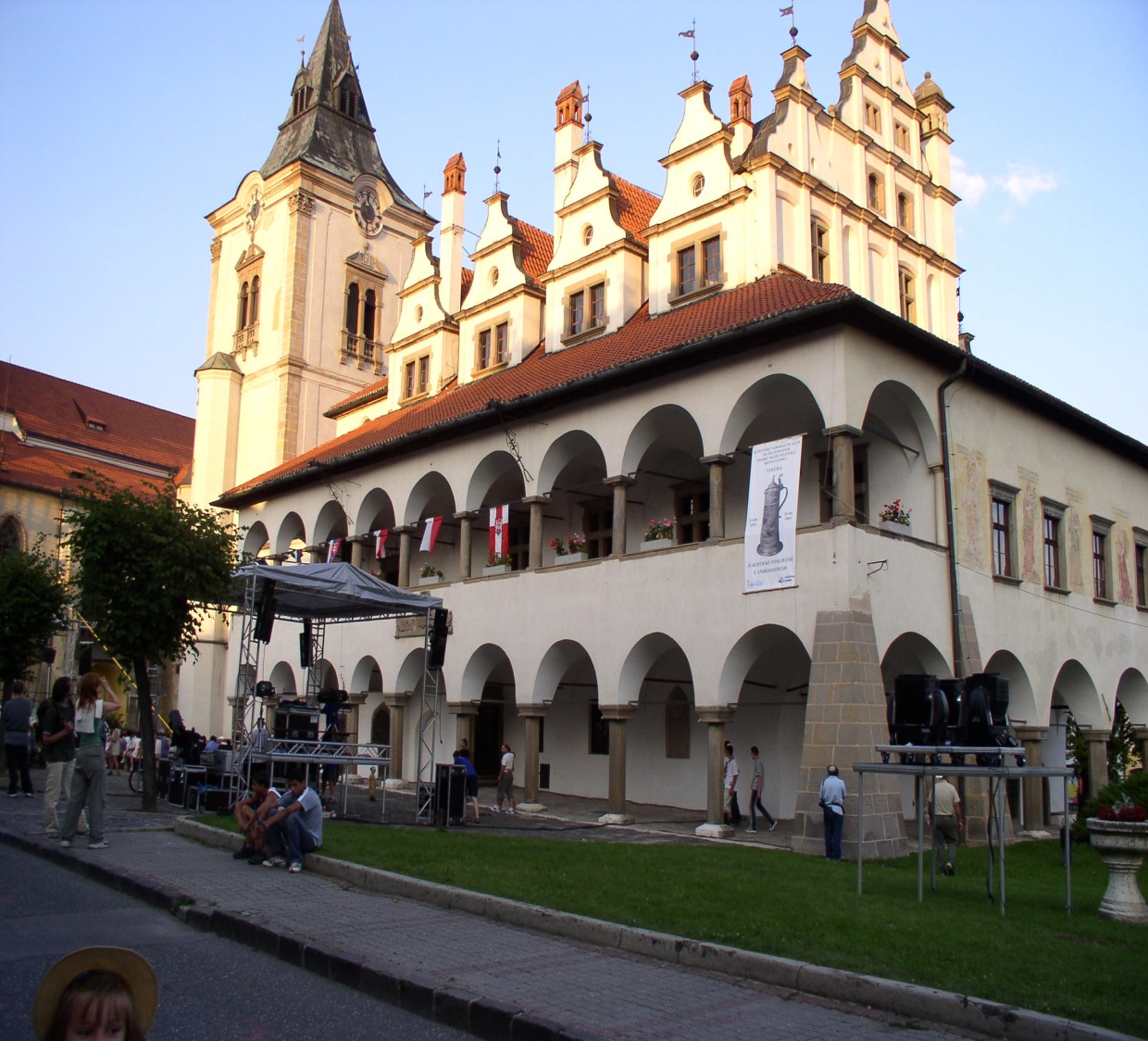 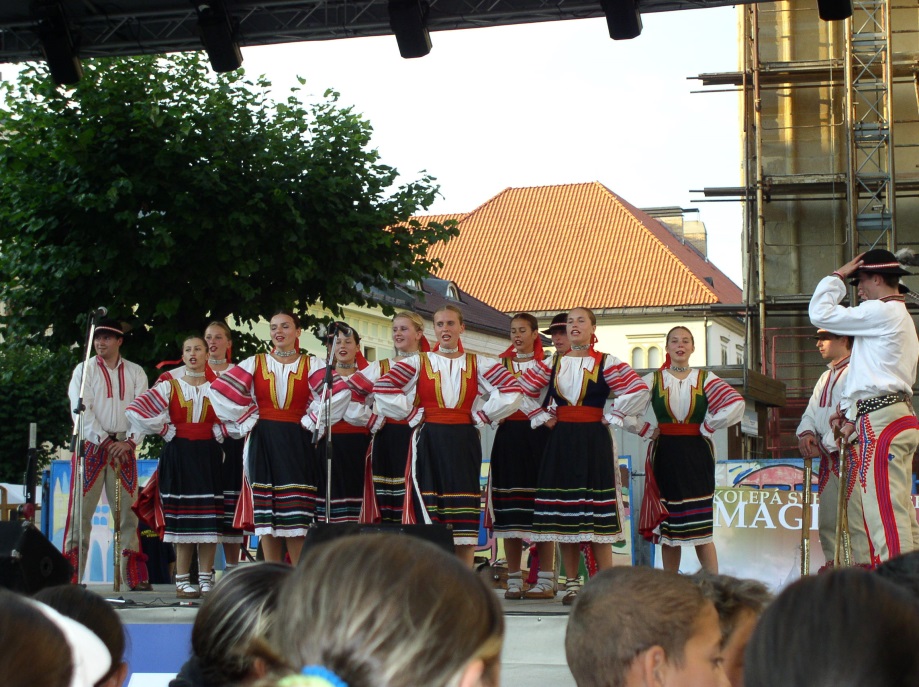 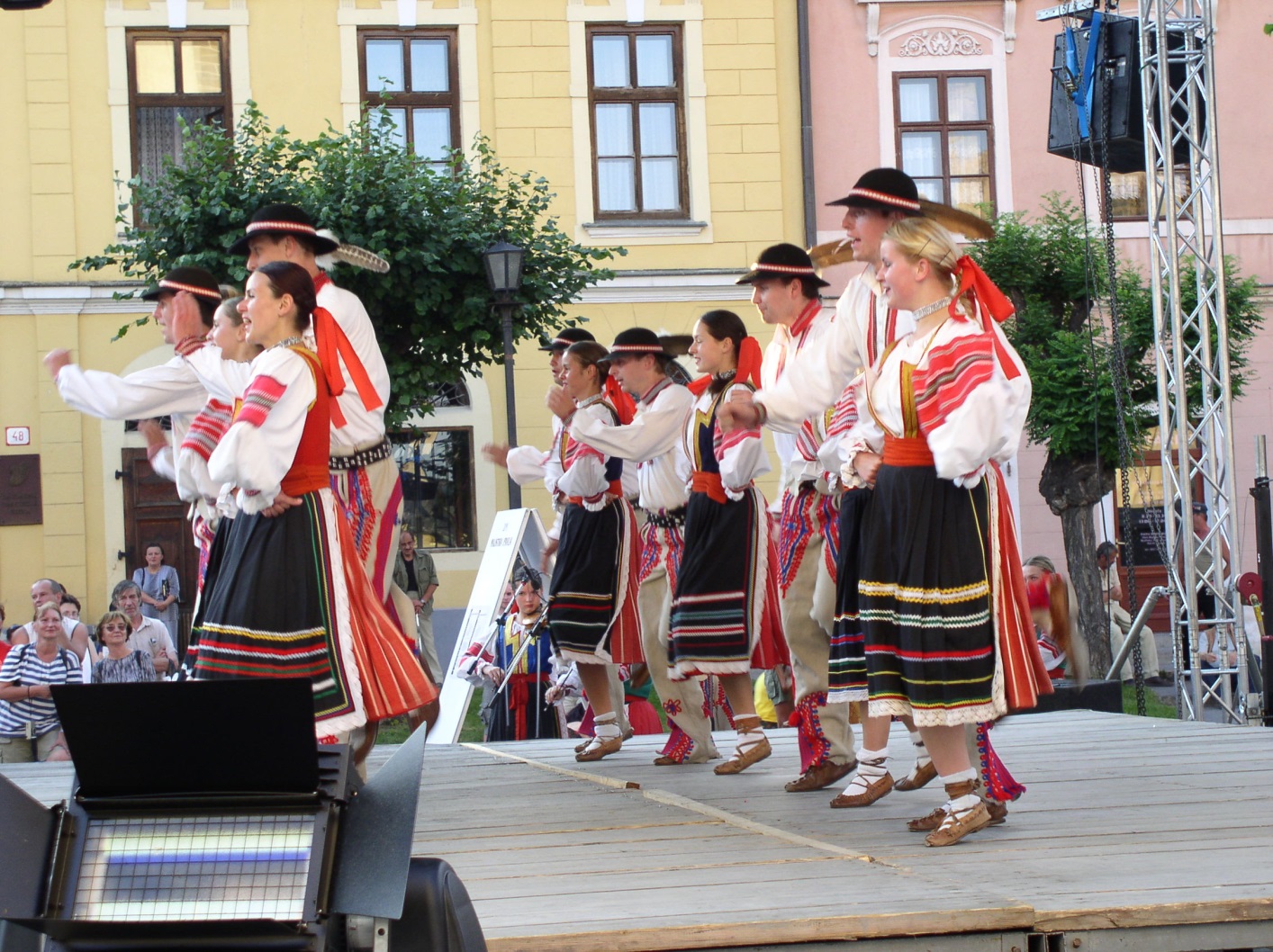 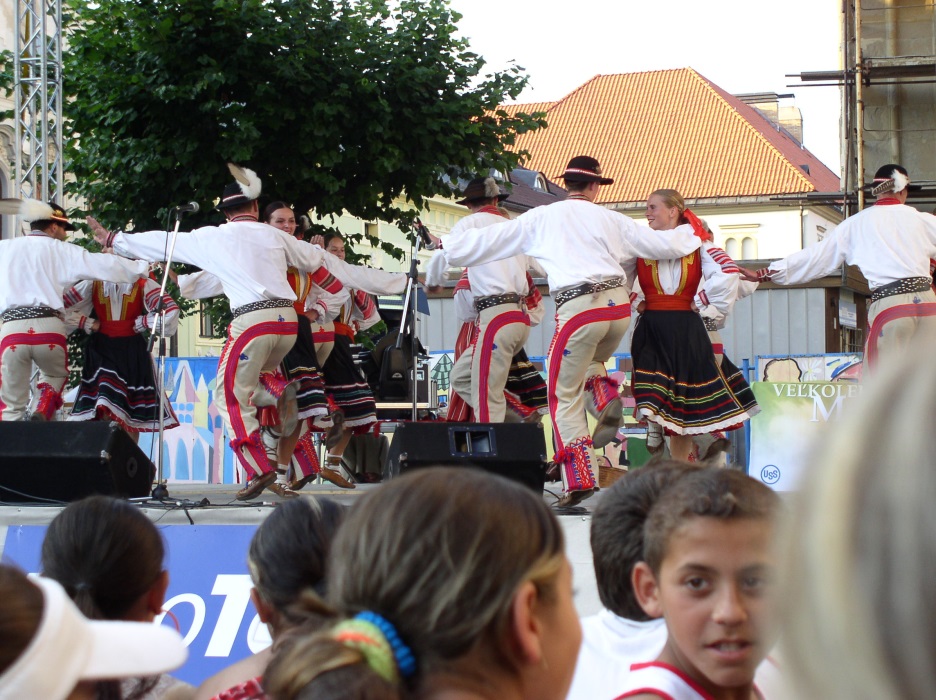 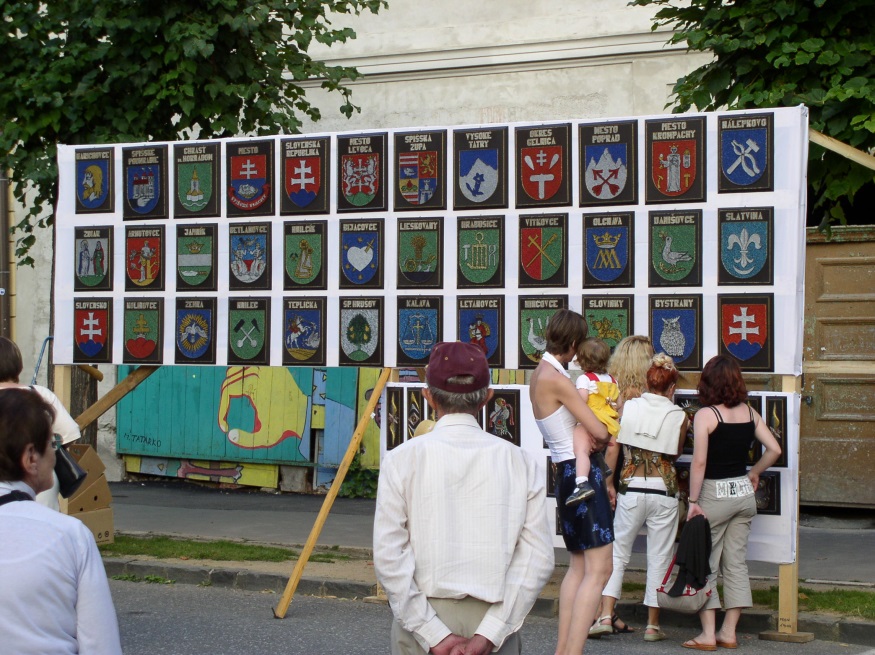 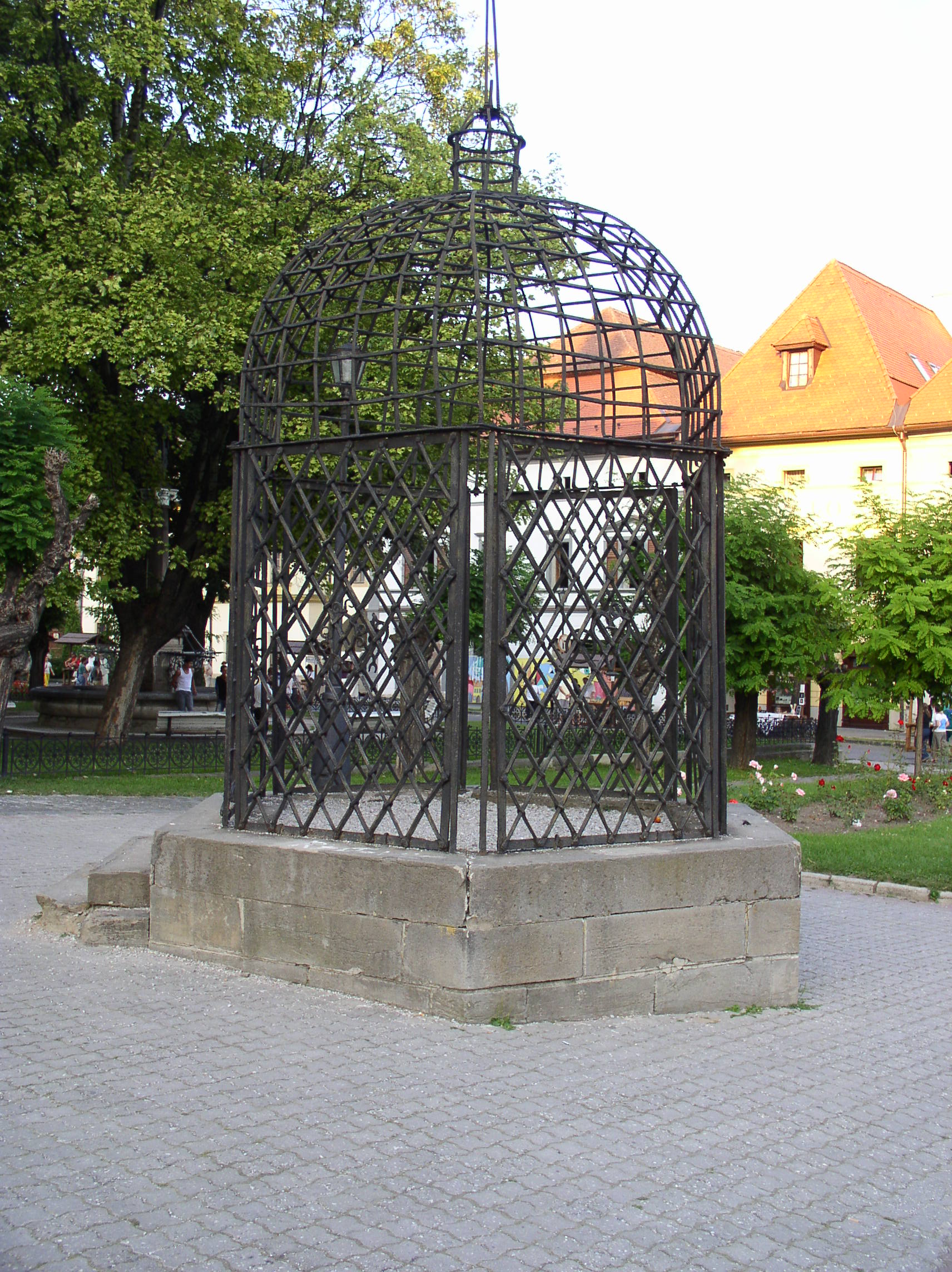 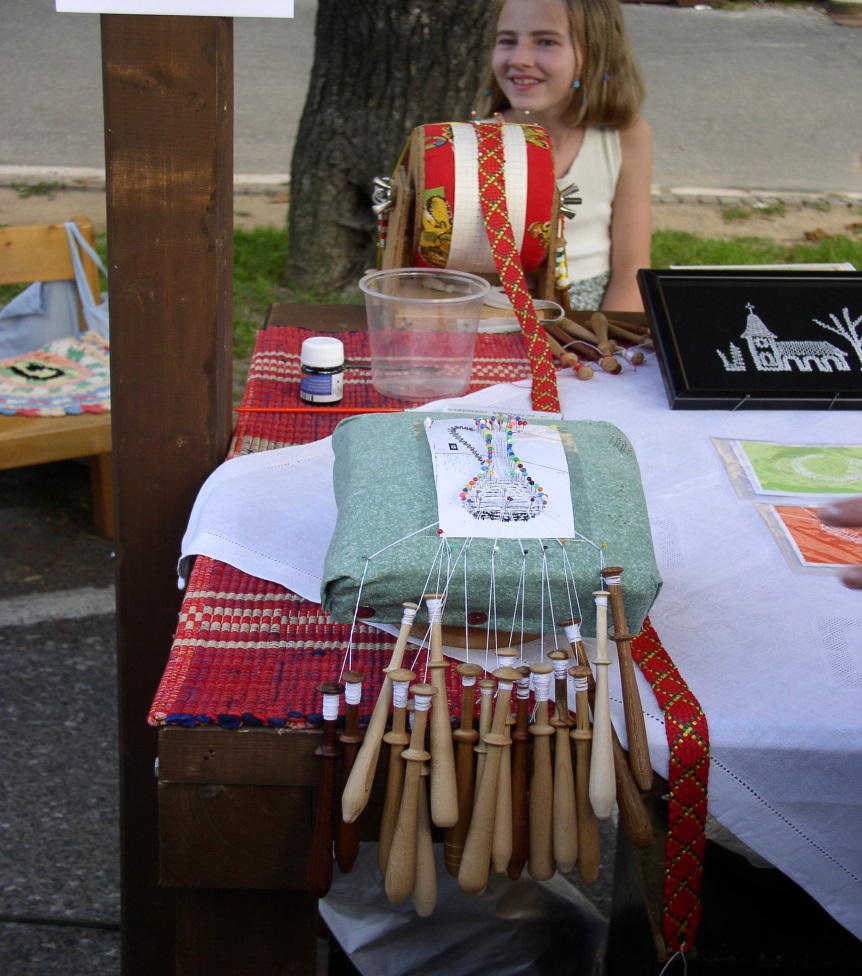 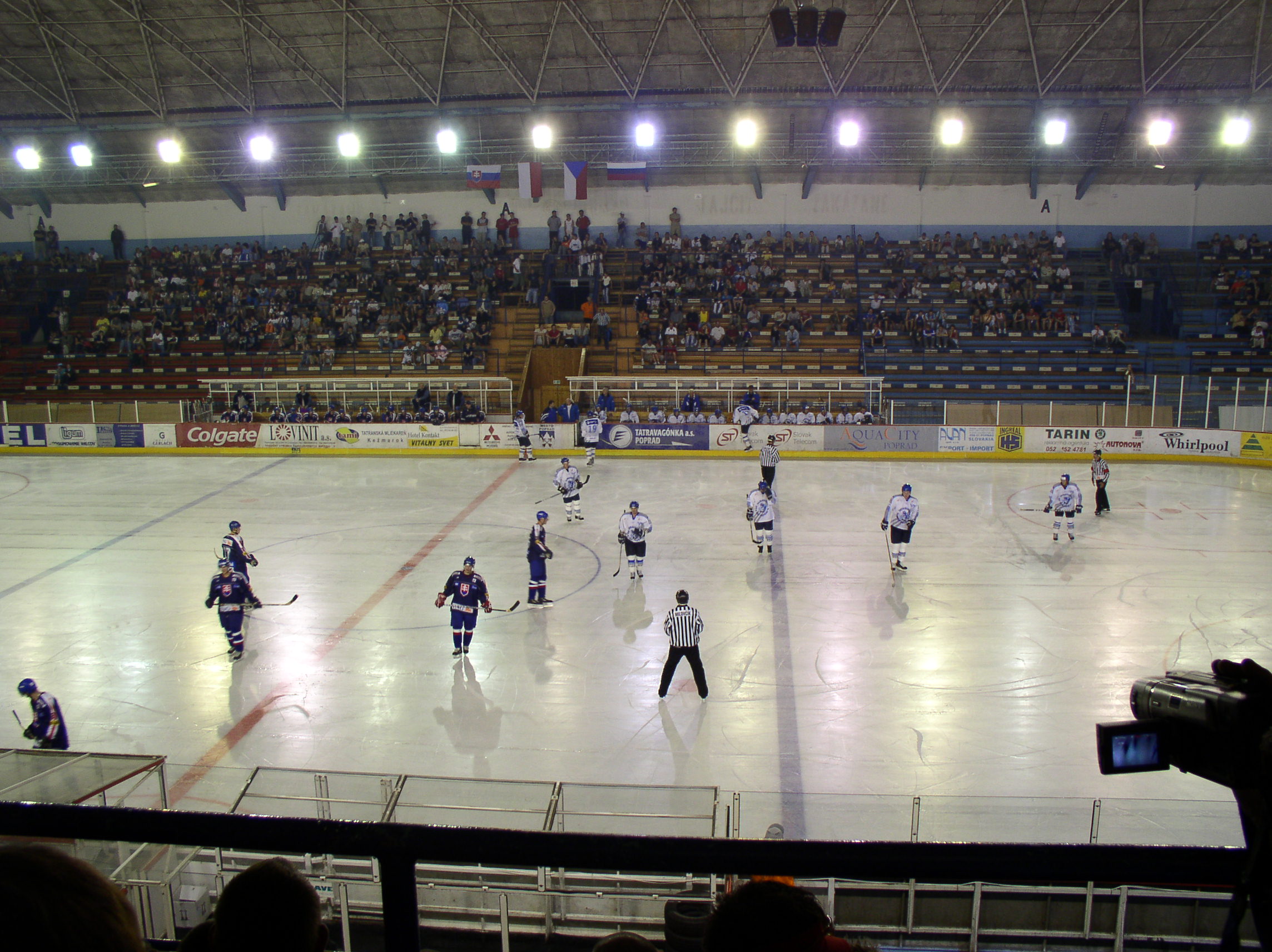 פופרד